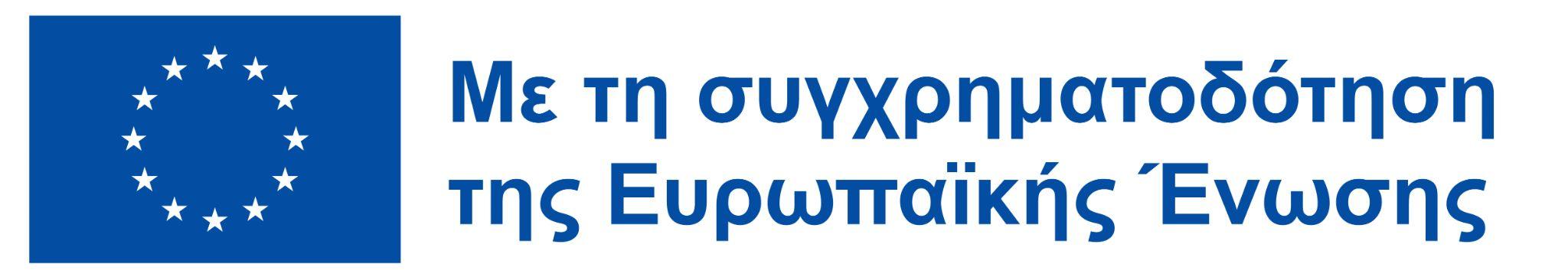 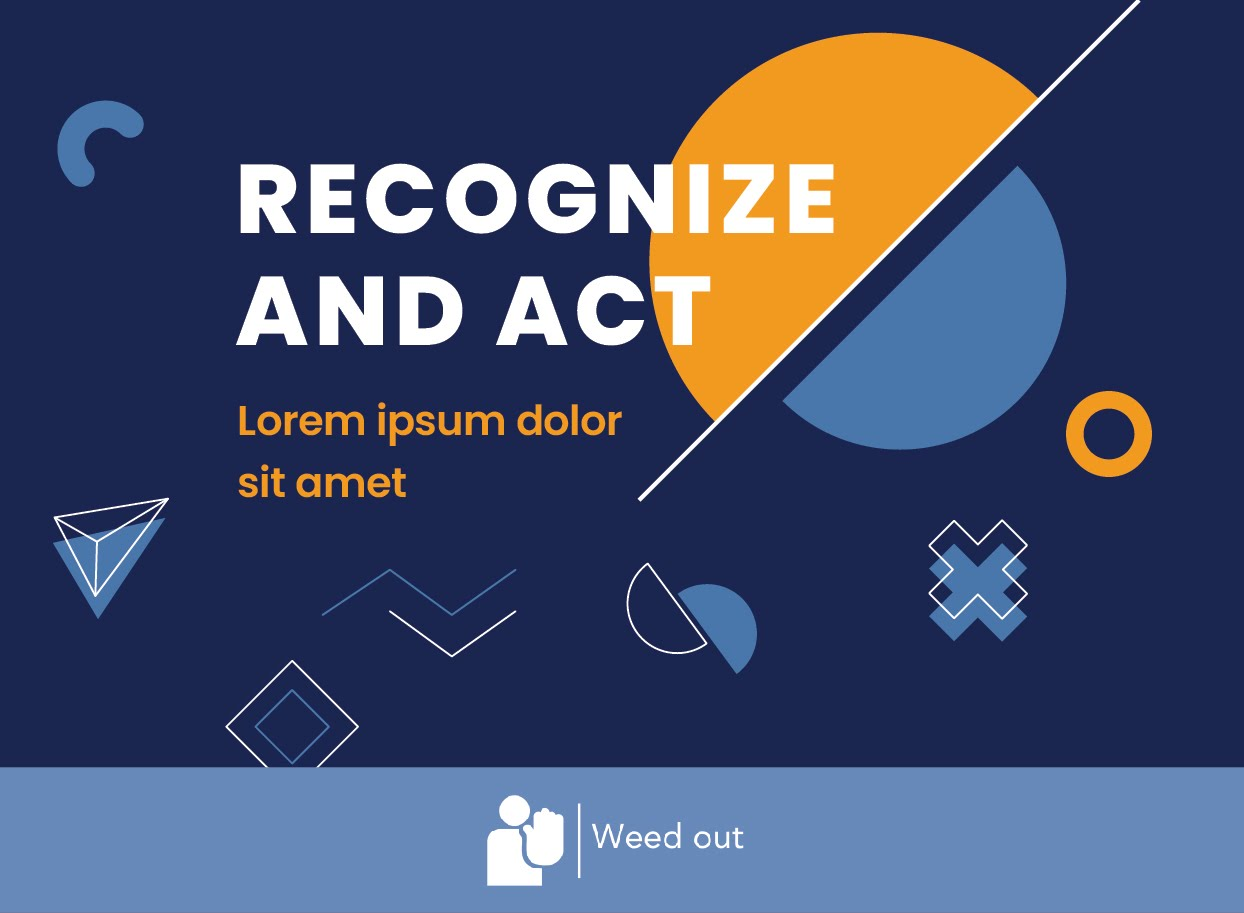 Παρακαλώ!
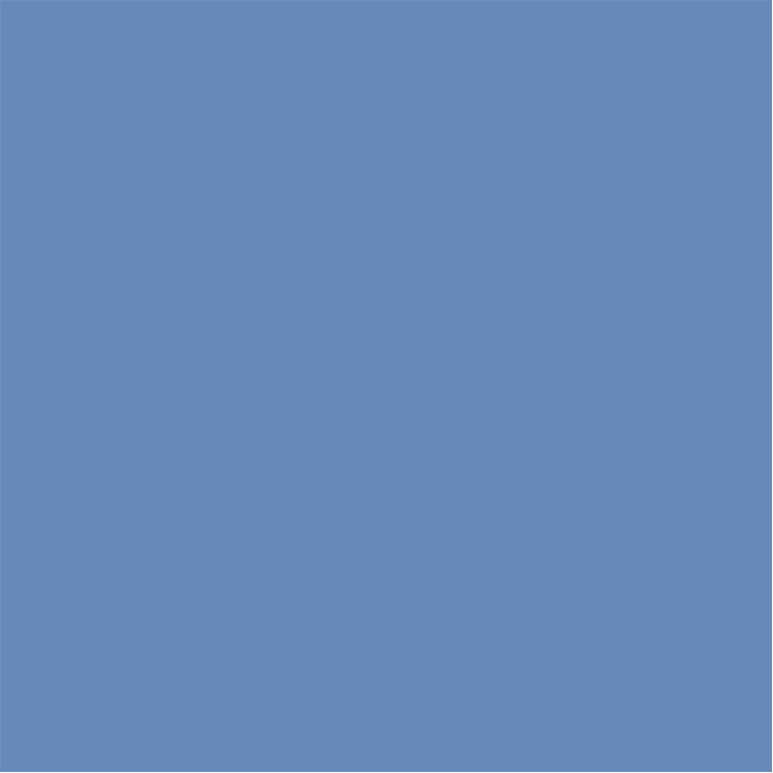 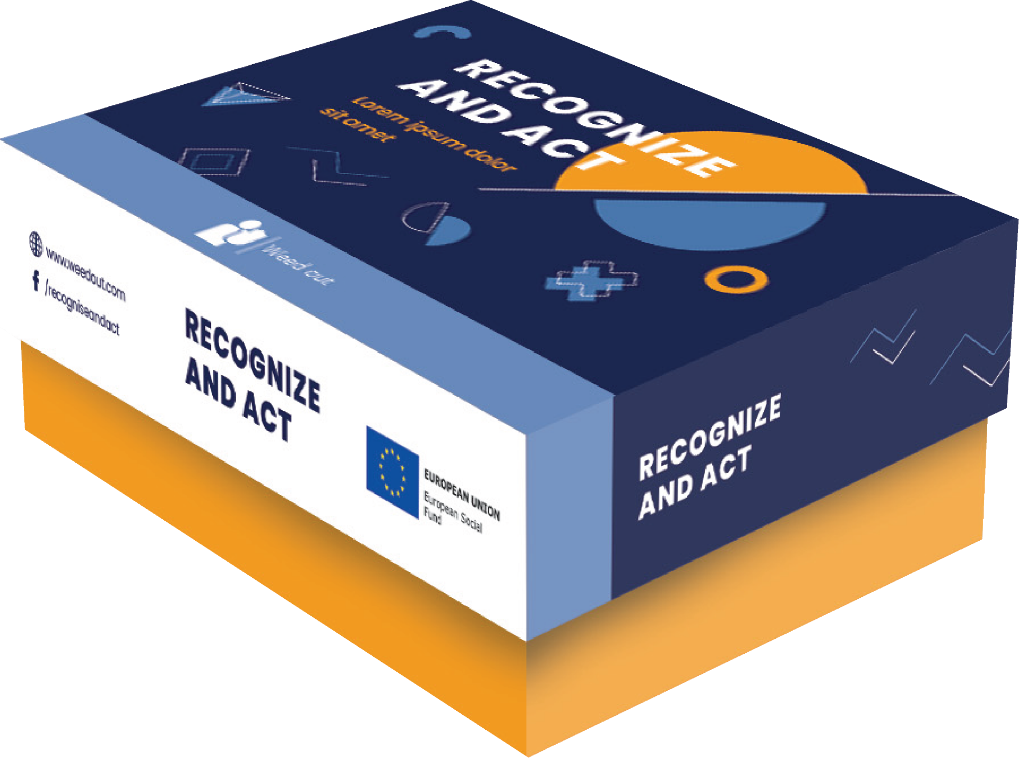 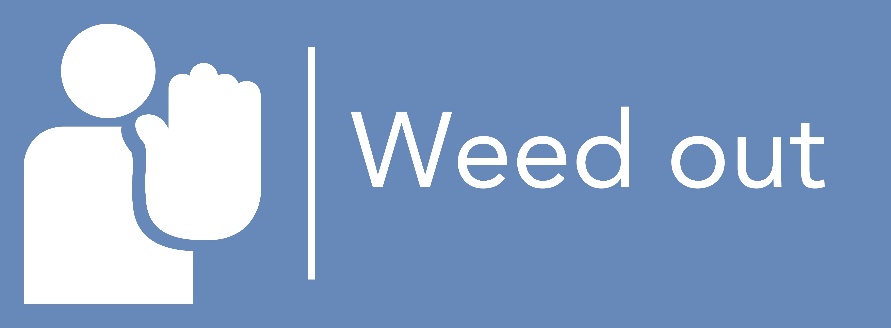 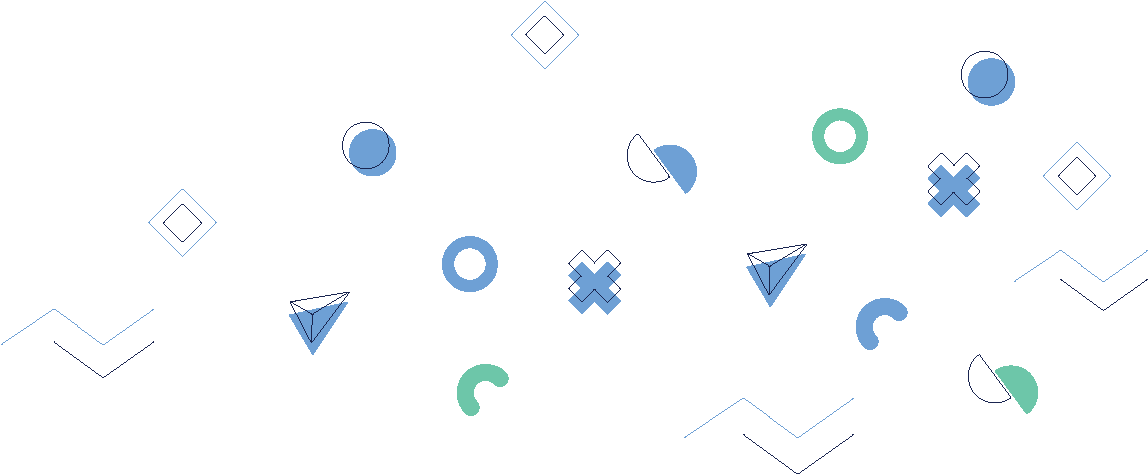 Είμαστε στην ευχάριστη θέση να σας παρουσιάσουμε το επιτραπέζιο παιχνίδι «Αναγνωρίστε και Δράστε», ένα καινοτόμο, διαδραστικό εργαλείο σχεδιασμένο ειδικά για την αντιμετώπιση και την καταπολέμηση της επαγγελματικής βίας στον τομέα της HORECA. Αυτό το παιχνίδι ενσωματώνει τις αρχές της βιωματικής μάθησης και την εποικοδομητική μεθοδολογία για να διευκολύνει την κατανόηση της βίας στο χώρο εργασίας, των αιτιών της και αποτελεσματικών στρατηγικών πρόληψης και διαχείρισης.
Αυτή είναι μια προσθήκη του παιχνιδιού "Αναγνωρίστε και ενεργήστε" - επεξεργάσιμες κάρτες για να κάνετε ένα παιχνίδι πιο εξατομικευμένο και στοχευμένο.
Ο οικοδεσπότης του παιχνιδιού καλεί τους παίκτες να γράψουν τις καταστάσεις στο χώρο εργασίας τους ή/και τις λύσεις τους σε κενές κάρτες ή ο οικοδεσπότης του παιχνιδιού μπορεί να γεμίσει τις κάρτες σε ένα έγγραφο word και να τις εκτυπώσει.
Αφού ετοιμαστούν οι κάρτες, αναμειγνύονται με την έντυπη έκδοση του παιχνιδιού και η προσθήκη του μπορεί να παιχτεί και ως ξεχωριστό παιχνίδι.

    Η υποστήριξη της Ευρωπαϊκής Επιτροπής στην παραγωγή της παρούσας έκδοσης δεν συνιστά αποδοχή του        περιεχομένου, το οποίο αντικατοπτρίζει αποκλειστικά τις απόψεις των συντακτών, και η Επιτροπή δεν μπορεί να     αναλάβει την ευθύνη για οποιαδήποτε χρήση των πληροφοριών που περιέχονται σε αυτήν.
ΚΑΤΑΣΤΑΣΗ
ΚΑΤΑΣΤΑΣΗ
ΚΑΤΑΣΤΑΣΗ
Ο πελάτης παρεξήγησε τη φιλικότητα της ρεσεψιονίστ και άρχισε να της κάνει προσωπικές ερωτήσεις.
Το προσωπικό της οροφοκομίας έκανε πλάκα με μια νεοφερμένη καθώς φορούσε τουρμπάνι.
Ο σεφ δεν μπορούσε να θυμηθεί το όνομα του νεοφερμένου μαύρου βοηθού και τον αποκάλεσε «μαυράκι».
ΚΑΤΑΣΤΑΣΗ
ΚΑΤΑΣΤΑΣΗ
ΚΑΤΑΣΤΑΣΗ
Ο προϊστάμενος με βάζει συνεχώς στο πρόγραμμα εργασίας να δουλεύω τα Σαββατοκύριακα
Ο διευθυντής του F&B βρίσκει δικαιολογίες για να με κρατήσει να δουλεύω μέχρι να φύγουν όλοι οι άλλοι
Ο μπάρμαν γίνεται πολύ επιθετικός με το ασιατικό προσωπικό
ΚΑΤΑΣΤΑΣΗ
ΚΑΤΑΣΤΑΣΗ
ΚΑΤΑΣΤΑΣΗ
Ο διευθυντής του εστιατορίου συνεχίζει να αποκαλεί μια συγκεκριμένη σερβιτόρα «γλυκιά μου» παρόλο που του ζητήθηκε να μην το κάνει.
Οι σερβιτόροι κοροϊδεύουν την προφορά ενός νεοφερμένου από την Ιταλία
Ένας πελάτης ζήτησε από τη ρεσεψιονίστ να ανέβει στο δωμάτιό του αφού τελείωσε η βάρδια της.
ΚΑΤΑΣΤΑΣΗ
ΚΑΤΑΣΤΑΣΗ
ΚΑΤΑΣΤΑΣΗ
Κάντε κλικ εδώ για να προσθέσετε το δικό σας κείμενο κατάστασης
Κάντε κλικ εδώ για να προσθέσετε το δικό σας κείμενο κατάστασης
Κάντε κλικ εδώ για να προσθέσετε το δικό σας κείμενο κατάστασης
ΚΑΤΑΣΤΑΣΗ
ΚΑΤΑΣΤΑΣΗ
ΚΑΤΑΣΤΑΣΗ
Κάντε κλικ εδώ για να προσθέσετε το δικό σας κείμενο κατάστασης
Κάντε κλικ εδώ για να προσθέσετε το δικό σας κείμενο κατάστασης
Κάντε κλικ εδώ για να προσθέσετε το δικό σας κείμενο κατάστασης
ΚΑΤΑΣΤΑΣΗ
ΚΑΤΑΣΤΑΣΗ
ΚΑΤΑΣΤΑΣΗ
Κάντε κλικ εδώ για να προσθέσετε το δικό σας κείμενο κατάστασης
Κάντε κλικ εδώ για να προσθέσετε το δικό σας κείμενο κατάστασης
Κάντε κλικ εδώ για να προσθέσετε το δικό σας κείμενο κατάστασης
ΠΑΡΑΔΕΙΓΜΑΤΑ
ΗΡΕΜΙΑ
ΗΡΕΜΙΑ
ΗΡΕΜΙΑ
Θα κάνω ένα διάλειμμα και θα αφήσω τα πράγματα να καλμάρουν.
Θα αλλάξω το θέμα της συζήτησης.
Θα ζητήσω από έναν συνάδελφο να αναλάβει
ΗΡΕΜΙΑ
ΗΡΕΜΙΑ
ΗΡΕΜΙΑ
Θα απομακρυνθώ από τη σκηνή.
Θα σκεφτώ την οικογένειά μου και πόσο με στηρίζουν
Θα βγω έξω και θα πάρω μια βαθειά ανάσα
ΗΡΕΜΙΑ
ΗΡΕΜΙΑ
ΗΡΕΜΙΑ
Θα δω τη φωτεινή πλευρά των πραγμάτων
Θα κάνω διαλογισμό για λίγα λεπτά
Θα συνεχίσω να υπενθυμίζω στον εαυτό μου ότι κάποιοι άνθρωποι είναι κακοί επειδή είναι αδαείς.
ΗΡΕΜΙΑ
ΗΡΕΜΙΑ
ΗΡΕΜΙΑ
Κάντε κλικ εδώ για να προσθέσετε τη δική σας στρατηγική ηρεμίας
Κάντε κλικ εδώ για να προσθέσετε τη δική σας στρατηγική ηρεμίας
Κάντε κλικ εδώ για να προσθέσετε τη δική σας στρατηγική ηρεμίας
ΗΡΕΜΙΑ
ΗΡΕΜΙΑ
ΗΡΕΜΙΑ
Κάντε κλικ εδώ για να προσθέσετε τη δική σας στρατηγική ηρεμίας
Κάντε κλικ εδώ για να προσθέσετε τη δική σας στρατηγική ηρεμίας
Κάντε κλικ εδώ για να προσθέσετε τη δική σας στρατηγική ηρεμίας
ΗΡΕΜΙΑ
ΗΡΕΜΙΑ
ΗΡΕΜΙΑ
Κάντε κλικ εδώ για να προσθέσετε τη δική σας στρατηγική ηρεμίας
Κάντε κλικ εδώ για να προσθέσετε τη δική σας στρατηγική ηρεμίας
Κάντε κλικ εδώ για να προσθέσετε τη δική σας στρατηγική ηρεμίας
ΠΑΡΑΔΕΙΓΜΑΤΑ
ΣΚΕΨΗ
ΣΚΕΨΗ
ΣΚΕΨΗ
Θα υπενθυμίσω στον εαυτό μου να μην παίρνω προσωπικά τη συμπεριφορά του πελάτη.
Θα απομακρυνθώ στιγμιαία από την κατάσταση για να ανακτήσω την ψυχραιμία και τη διαύγεια
Θα εντοπίσω πιθανούς λόγους πίσω από τη συμπεριφορά του πελάτη .
ΣΚΕΨΗ
ΣΚΕΨΗ
ΣΚΕΨΗ
Θα προσπαθήσω να είμαι πιο φιλικός και λιγότερο απόμακρος.
Θα ορίσω μια στρατηγική για να κάνω σε όλους να με συμπαθίσουν
Θα συνεχίσω να χαμογελώ ό,τι κι αν γίνει.
ΣΚΕΨΗ
ΣΚΕΨΗ
ΣΚΕΨΗ
Θα δώσω σε όλους το πλεονέκτημα της αμφιβολίας και θα προσπαθήσω να κερδίσω τη συμπάθειά τους
Θα σκέφτομαι τους αγαπημένους μου σε δύσκολες καταστάσεις
Θα υποστηρίξω περισσότερο και τους άλλους.
ΣΚΕΨΗ
ΣΚΕΨΗ
ΣΚΕΨΗ
Κάντε κλικ εδώ για να προσθέσετε τη δική σας στρατηγική σκέψης
Κάντε κλικ εδώ για να προσθέσετε τη δική σας στρατηγική σκέψης
Κάντε κλικ εδώ για να προσθέσετε τη δική σας στρατηγική σκέψης
ΣΚΕΨΗ
ΣΚΕΨΗ
ΣΚΕΨΗ
Κάντε κλικ εδώ για να προσθέσετε τη δική σας στρατηγική σκέψης
Κάντε κλικ εδώ για να προσθέσετε τη δική σας στρατηγική σκέψης
Κάντε κλικ εδώ για να προσθέσετε τη δική σας στρατηγική σκέψης
ΣΚΕΨΗ
ΣΚΕΨΗ
ΣΚΕΨΗ
Κάντε κλικ εδώ για να προσθέσετε τη δική σας στρατηγική σκέψης
Κάντε κλικ εδώ για να προσθέσετε τη δική σας στρατηγική σκέψης
Κάντε κλικ εδώ για να προσθέσετε τη δική σας στρατηγική σκέψης
ΠΑΡΑΔΕΙΓΜΑΤΑ
ΣΥΝΟΜΙΛΙΑ
ΣΥΝΟΜΙΛΙΑ
ΣΥΝΟΜΙΛΙΑ
Θα διορθώσω τον συνάδελφό μου και θα του ζητήσω να με φωνάζει με το όνομά μου
Θα ζητήσω συγγνώμη για τυχόν προβλήματα σέρβις και θα προτείνω πρακτικές λύσεις.
Θα ρωτήσω αν υπάρχει κάτι άλλο που θα μπορούσαμε να βοηθήσουμε
ΣΥΝΟΜΙΛΙΑ
ΣΥΝΟΜΙΛΙΑ
ΣΥΝΟΜΙΛΙΑ
Θα γνωστοποιήσω με βεβαιότητα τα όρια σε περίπτωση απαράδεκτης συμπεριφοράς.
Θα προσεγγίσω τους συναδέλφους μου και θα τους ενημερώσω περισσότερα για μένα και από πού κατάγομαι
Θα πάρω τους συναδέλφους μου έναν έναν και θα κάνω μια σύντομη κουβέντα
ΣΥΝΟΜΙΛΙΑ
ΣΥΝΟΜΙΛΙΑ
ΣΥΝΟΜΙΛΙΑ
Αολά θα χαμογελάσω και θα αποχωρησω από την σκηνή
Θα χρησιμοποιήσω τη γλώσσα του σώματος για να μεταφέρω το μήνυμά μου
Δεν θα μείνω σιωπηλός αποδέχοντας το.
ΣΥΝΟΜΙΛΙΑ
ΣΥΝΟΜΙΛΙΑ
ΣΥΝΟΜΙΛΙΑ
Κάντε κλικ εδώ για να προσθέσετε τη δική σας στρατηγική συνομιλίας
Κάντε κλικ εδώ για να προσθέσετε τη δική σας στρατηγική συνομιλίας
Κάντε κλικ εδώ για να προσθέσετε τη δική σας στρατηγική συνομιλίας
ΣΥΝΟΜΙΛΙΑ
ΣΥΝΟΜΙΛΙΑ
ΣΥΝΟΜΙΛΙΑ
Κάντε κλικ εδώ για να προσθέσετε τη δική σας στρατηγική συνομιλίας
Κάντε κλικ εδώ για να προσθέσετε τη δική σας στρατηγική συνομιλίας
Κάντε κλικ εδώ για να προσθέσετε τη δική σας στρατηγική συνομιλίας
ΣΥΝΟΜΙΛΙΑ
ΣΥΝΟΜΙΛΙΑ
ΣΥΝΟΜΙΛΙΑ
Κάντε κλικ εδώ για να προσθέσετε τη δική σας στρατηγική συνομιλίας
Κάντε κλικ εδώ για να προσθέσετε τη δική σας στρατηγική συνομιλίας
Κάντε κλικ εδώ για να προσθέσετε τη δική σας στρατηγική συνομιλίας
ΠΑΡΑΔΕΙΓΜΑΤΑ
ΔΡΑΣΗ
ΔΡΑΣΗ
ΔΡΑΣΗ
Θα ζητήσω βοήθεια από τον διευθυντή, την ασφάλεια ή άλλο προσωπικό.
Θα χρησιμοποιήσω ουδέτερες εκφράσεις προσώπου και γλώσσα σώματος για να αποφύγω την κλιμάκωση της κατάστασης.
Θα ζητήσω από κάποιον άλλο να εξυπηρετήσει αυτόν τον πελάτη
ΔΡΑΣΗ
ΔΡΑΣΗ
ΔΡΑΣΗ
Θα ειδοποιήσω μη λεκτικά τους συναδέλφους ή την ασφάλεια εάν η κατάσταση επιδεινωθεί
Θα καταγράψω λεπτομέρειες της εκδήλωσης για μελλοντική αναφορά ή επίσημες αναφορές
Θα ακολουθήσω τις οδηγίες για το χειρισμό τέτοιων περιστατικών.
ΔΡΑΣΗ
ΔΡΑΣΗ
ΔΡΑΣΗ
Θα φορέσω μια ταμπελίτσα με το όνομά μου
Θα διανείμω ένα μικρό σημείωμα για το ποιος είμαι και από πού κατάγομαι
Θα ενημερώσω τον προϊστάμενό μου και τους συναδέλφους μου για αυτόν τον δύσκολο και αγενή επισκέπτη
ΔΡΑΣΗ
ΔΡΑΣΗ
ΔΡΑΣΗ
Κάντε κλικ εδώ για να προσθέσετε τη δική σας στρατηγική δράσης
Κάντε κλικ εδώ για να προσθέσετε τη δική σας στρατηγική δράσης
ΔΡΑΣΗ
ΔΡΑΣΗ
ΔΡΑΣΗ
Κάντε κλικ εδώ για να προσθέσετε τη δική σας στρατηγική δράσης
Κάντε κλικ εδώ για να προσθέσετε τη δική σας στρατηγική δράσης
Κάντε κλικ εδώ για να προσθέσετε τη δική σας στρατηγική δράσης
ΔΡΑΣΗ
ΔΡΑΣΗ
ΔΡΑΣΗ
Κάντε κλικ εδώ για να προσθέσετε τη δική σας στρατηγική δράσης
Κάντε κλικ εδώ για να προσθέσετε τη δική σας στρατηγική δράσης
Κάντε κλικ εδώ για να προσθέσετε τη δική σας στρατηγική δράσης